The Mathematics of General Relativity, Black holes, and Cosmology
Chad A. Middleton
Brown Bag Seminar
Mesa State College
February 12, 2010
The Mathematics of General Relativity, Black holes, and Cosmology (in a Nutshell)
Chad A. Middleton
Brown Bag Seminar
Mesa State College
February 12, 2010
Galileo Galilei
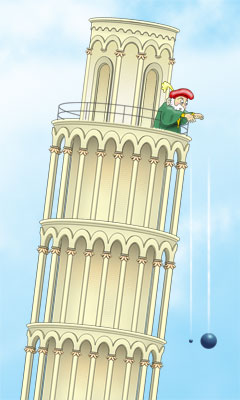 ALL objects fall at the same rate!
[Speaker Notes: Successes]
Newton’s Universal Law of Gravitation
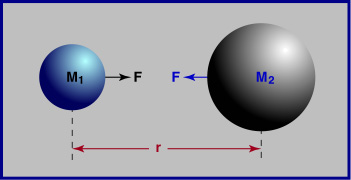 Successes
   Described the motion of massive bodies…
	       …on earth
           …in the heavens
[Speaker Notes: Successes]
Shortcomings…
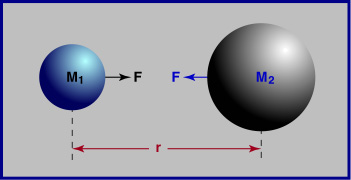 “Action at a     	distance”?

  Infinite                  
    propagation speed?


  Mercury’s                      	perihelion 	precession?
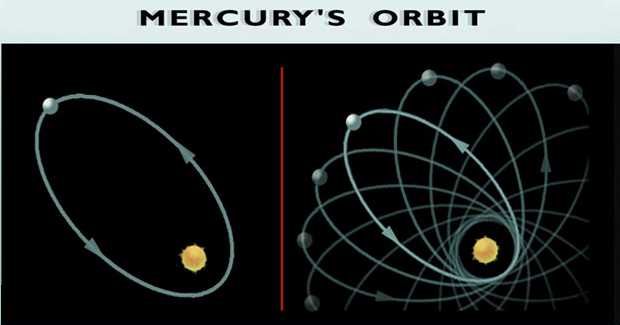 3D Euclidean Space Interval
Line element in Euclidean space



    
       is the line element measuring length

       is invariant under rotations
In 1905, Einstein’s Theory of Special Relativity..
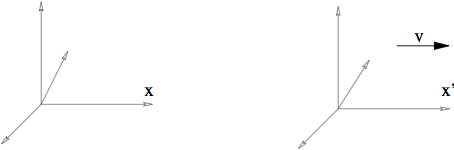 Lorentz Transformations
Length depends on reference frame
4D Spacetime Interval
Line element in Minkowski (flat) spacetime



       is the line element measuring ‘length’

       is invariant under ‘rotations’
Principle of Equivalence
The motion of freely falling particles is the same in a 
  	gravitational field and a uniformly accelerated frame,   in small enough regions of spacetime
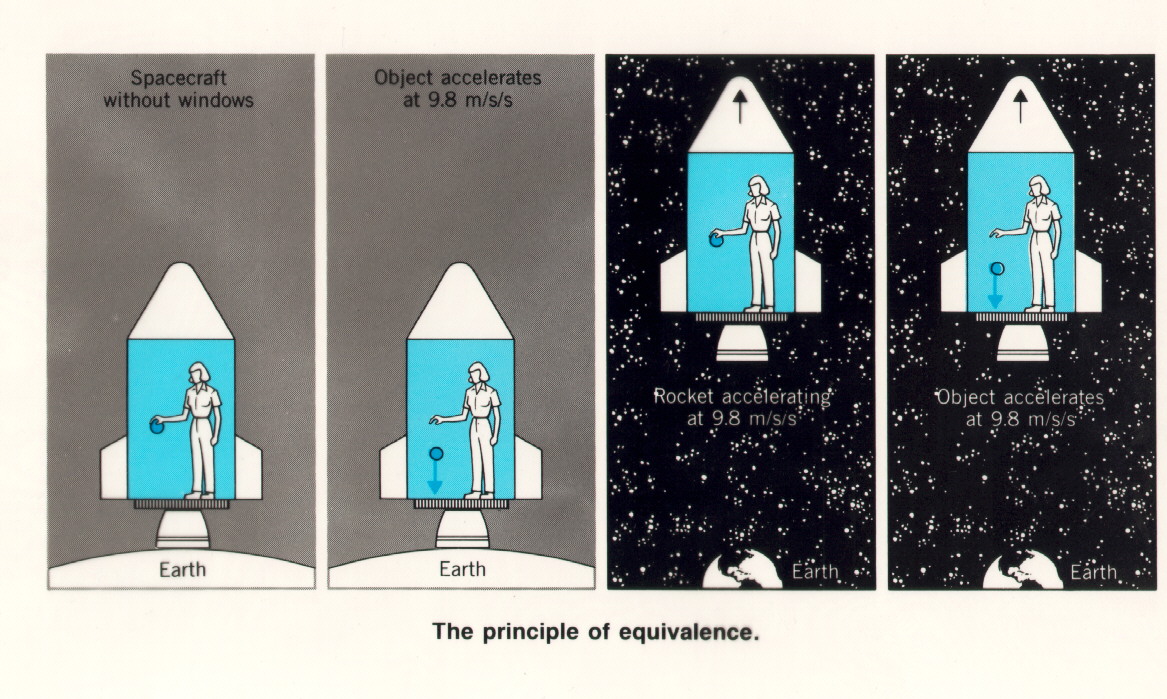 Principle of Equivalence
What about massless particles?

Elevator observer sees light moving in a curved path!

		    Spacetime is       			curved!
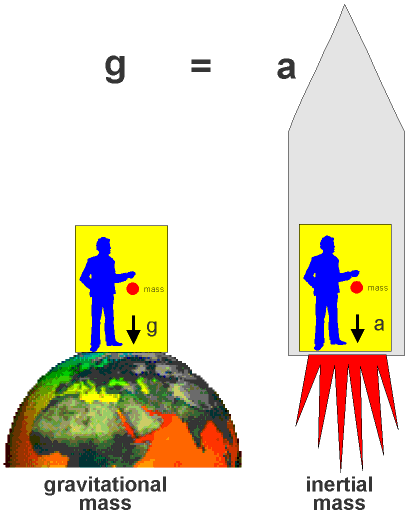 Line element in 4D curved space
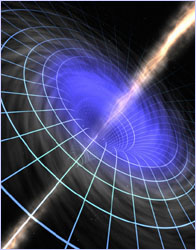 is the metric tensor
encodes the geometry 
	of spacetime
Know        , know geometry
In 1915, Einstein’s gives the world his Theory of General Relativity
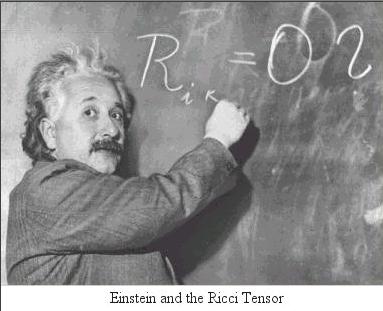 describes the curvature of spacetime

            describes the matter & energy
When forced to summarize the general theory of relativity in one sentence; time and space and gravity have no separate existence from matter									                                     - Albert Einstein
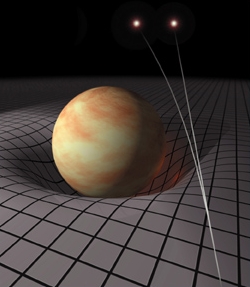 Matter tells space   how to curve
Space tells matter  how to move
Einstein field equations
Subscripts label elements of each tensor

   metric (     ) encodes the geometry of spacetime

   A system of coupled, second-order, non-linear, 	differential equations
In 1916, Karl Schwarzschild presented an EXACT solution!
The line element for a static, spherically-symmetric 	massive object
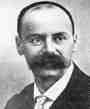 Plug metric ansatz into the Einstein field 	equations in vacuum
The Einstein field equations become..
These coupled, non-linear, ODEs determine the line element exterior to a spherically-symmetric source
The empty space, spherically-symmetric, solution (i.e. spherical star) is described by
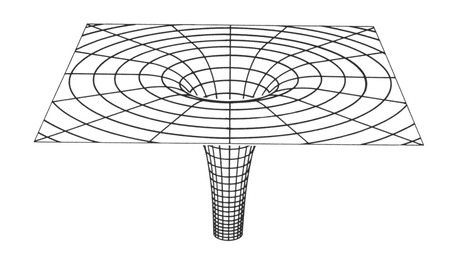 Let:
Notice:
: Coordinate singularity
: Spacetime singularity
Black Holes

 For fixed radius R …



 For Mstar > 3-4 Msun, star must collapse to a			 Black Hole 


Notice: 
 Black Holes don’t suck!

(External geometry of a Black Hole					         
     is the same as that of a star or planet)
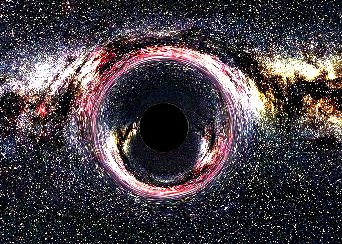 Cosmology
is the scientific study of the large scale properties of the Universe as a whole.

addresses questions like:

Is the Universe (in)finite in spatial extent?
Is the Universe (in)finite in temporal extent?
What are the possible geometries of the Universe?
What is the fate of the Universe?
Friedmann-Robertson-Walker  (FRW) Cosmology
The line element for a spatially homogeneous, 	isotropic Universe evolving in time.
Plug metric ansatz into the Einstein field equations
	for matter/energy modeled by a perfect fluid
The Einstein field equations become..
The density (), pressure (p), and curvature (κ ) of the Universe determine the evolution of the scale factor (a)
Setting the spatial curvature to zero..
The density () and pressure (p) of the Universe determine the evolution of the scale factor (a)
These non-linear, ODEs determine the line element of a 	 	flat, homogeneous, isotropic spacetime
Choose an “equation of state”
For radiation:

For pressure-less matter:

For a vacuum energy:
Density as a function of the scale factor
Radiation dominated:

Matter dominated:

Vacuum energy dominated:
Conclusion
General Relativity predicts…
 
 the ultimate collapse of sufficiently massive 		stars to Black Holes 

GR & observational evidence indicate that:
 
 the Universe is infinite in spatial extent
 the Universe began w/ a “Big Bang” 				~ 13.7 billion years ago
 the Universe is flat
 the Universe will continue to expand indefinitely
In 1929, Edwin Hubble discovered that the universe is expanding…
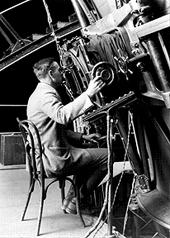 What is the fate of the   
“decelerating” Universe?

 “Big Crunch”
 “Big Freeze”
  Neither?
Recent Data from Type Ia Supernovae, WMAP and SDSS implies…
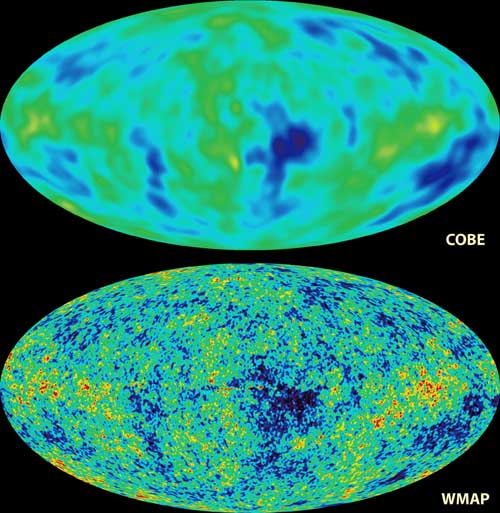 The expansion of         the Universe is           ACCELERATING!!
The Universe is flat
Seems to imply a          new form of Energy
Doppler Shift allows for determining the velocity of approaching/receding galaxies!
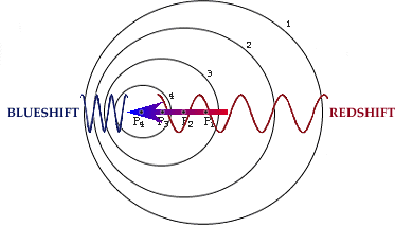 Cosmological Principle
On sufficiently large distance scales, the Universe is

	1. Isotropic
	2. Homogeneous
				
				 Maximally Symmetric Space
For a Homogeneous & Isotropic Universe…… 3 possible Geometries
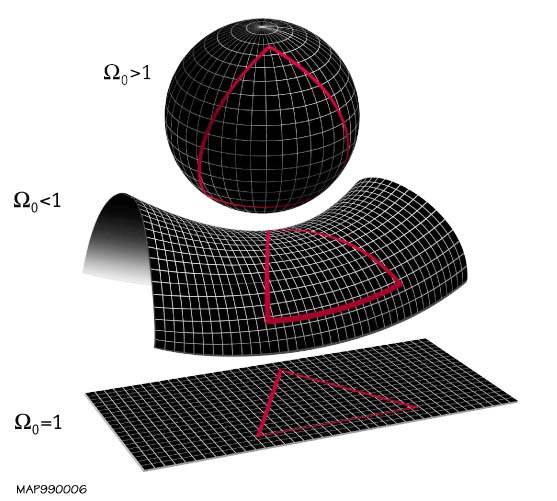 Recent data indicates that the Universe is flat
Data from Type Ia Supernovae, WMAP and SDSS implies…
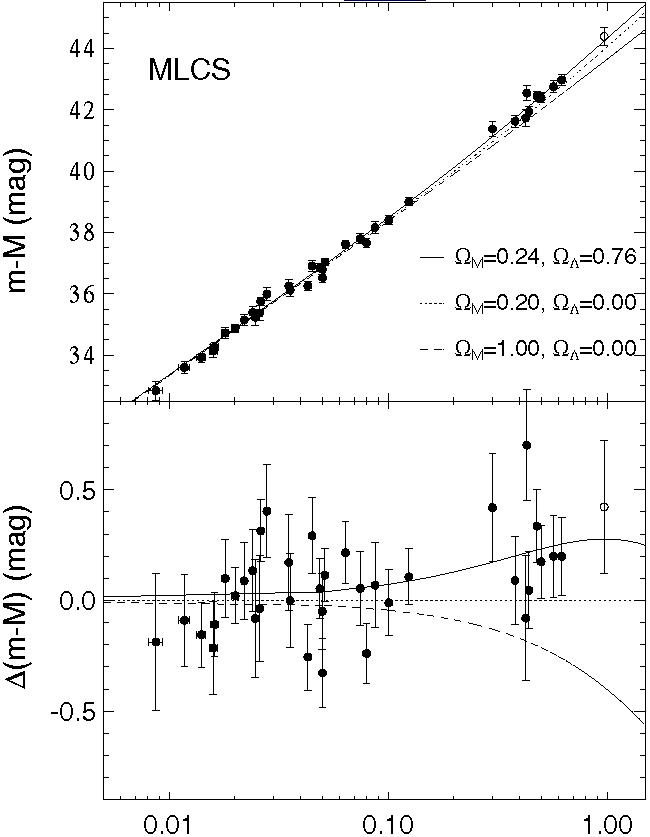 The expansion of the       
   Universe is ACCELERATING!
The Universe is flat
Seems to indicate a          Vacuum Energy
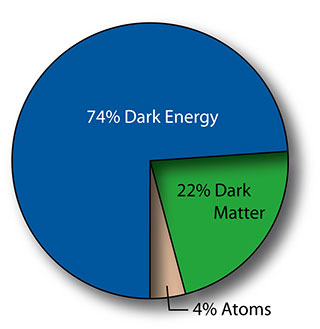 http://nedwww.ipac.caltech.edu/level5/Carroll2/Figures/figure3.jpeg
http://map.gsfc.nasa.gov/media/060916/060916/320.jpg
Georges Lemaître suggests the Universe had a temporal beginning..
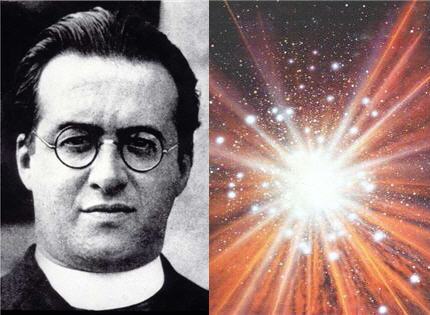 Belgian Astrophysicist/                                                             Catholic Priest
1927 paper in Annals of the                                                     Brussels Scientific Society


Lemaître… 
showed that the universe had to be either contracting or expanding.
suggested that the Universe had a definite beginning in which all its matter and energy were concentrated at one point.
Did the Universe begin with a            “Big Bang”??
The “Big Bang” ...
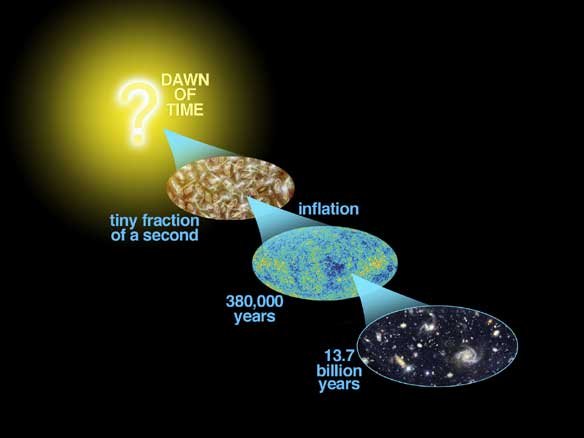 is not an explosion that happened at one point in space
occurred at every place in space @ one moment in time
Big Bang - a time of infinite density, infinite temperature, and infinite spacetime curvature
In the early 1960’s, the Princeton group in gravitational physics…
finds that the Universe should be uniformly bathed in a background microwave radiation
predicts a blackbody spectrum of the background radiation w/  T ~ 10K
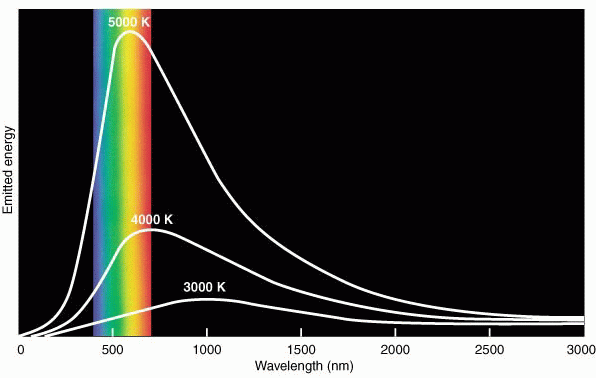 In 1965, observational evidence for the Big Bang!!
Arno Penzias &      Robert Wilson 

Bell Lab Physicists calibrating the Bell Labs microwave antenna designed for satellite communications
Awarded the 1978 Nobel Prize in physics for discovery of the Cosmic Microwave Background Radiation
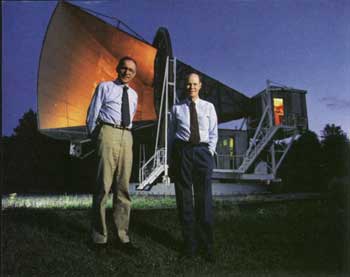 Yeah, but does this microwave background radiation have a Blackbody Spectrum?
In Nov ‘89, NASA launches the Cosmic Background Explorer (COBE) to measure…

the spectrum
the anisotropies

of the cosmic background radiation.
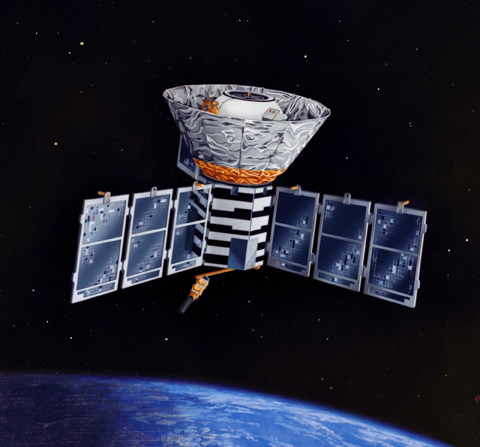 Spectrum of the                                       Cosmic Microwave Background Radiation
John Mather & George Smoot

Awarded the 2006 Nobel Prize in physics  “for their discovery of the blackbody form and anisotropy discovery of the CMB”
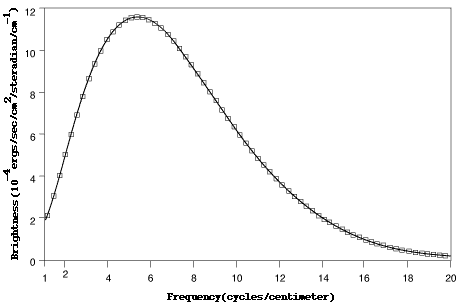 The excellent agreement with Planck’s law is the best fit ever measured!
COBE image of the Cosmic Microwave Background Radiation
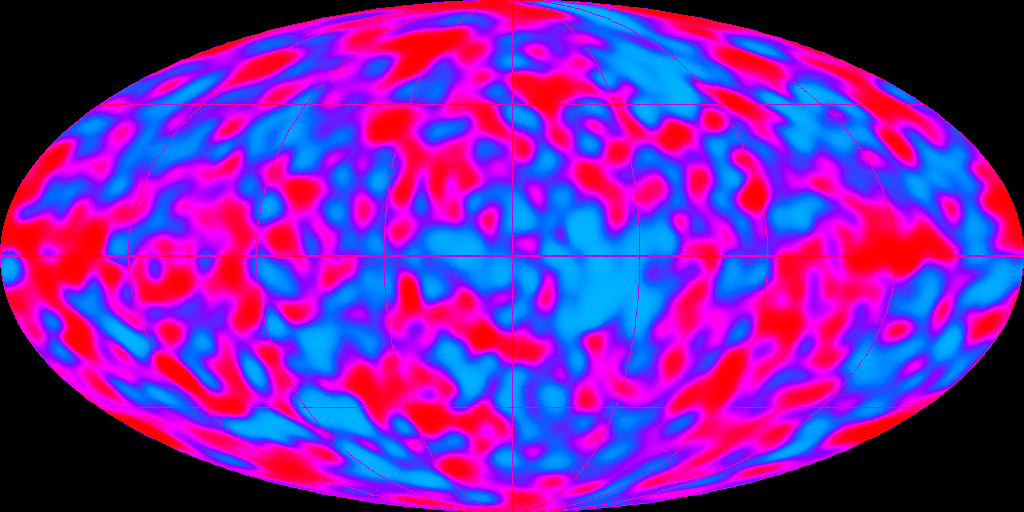 Light from when the Universe was 380,000 years old…
Map of K anisotropies